Supporting Patients with IDD:Understanding Challenging Behavior and Sensory Needs in a Clinical Setting
Melissa Cheplic, MPH
Building Capacity to Improve Adult Health Care for Patients with I/DD 
 is a project of The Boggs Center with funding from the NJ Council on Developmental Disabilities
Session Objectives
Recognize why people with Intellectual and Developmental Disabilities (IDD) are more likely to experience sensory and behavior challenges in a clinical setting
Recognize that the unique needs of persons with IDD require individualized supports in emergency settings
Identify safe and effective methods to support patients with IDD to reduce anxiety and challenging behaviors during assessment, treatment, and recovery
[Speaker Notes: There is an over utilization of community emergency resources and emergency rooms due to a lack of community programs targeted for those with IDD/behavioral health needs. (Fletcher, R. et al, 2015) 
Behavior crisis often develops due to lack of understanding the best way to support individuals using proactive, positive approaches. 
Additionally, Emergency/Crisis events, responses, and clinical surroundings can cause potential trauma to individuals with IDD. 

We look for overall ways to reduce the likelihood of a crisis by supporting people to feel happy, included, valued, and safe in smaller, everyday ways on an ongoing basis. 
Once patients are seeking treatment, we want to consider – “what can we do during these visits to prevent potentially difficult experiences in the emergency room?"]
What does it mean to have an Intellectual or Developmental Disability?
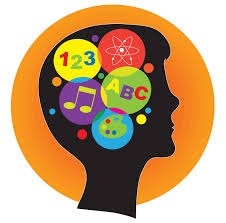 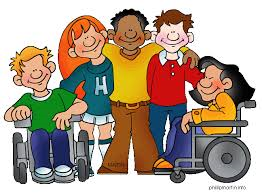 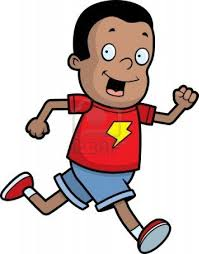 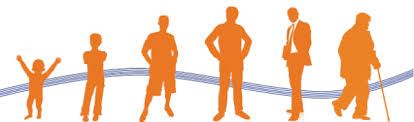 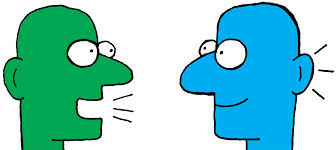 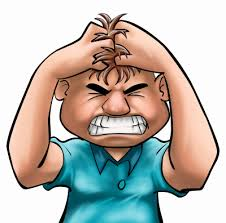 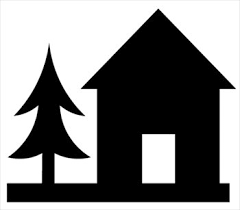 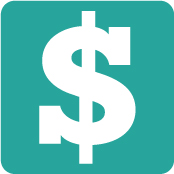 3
[Speaker Notes: IDD includes deficits in cognitive functioning (reasoning, problem solving, planning, judgment, academic learning, learning from experience, cause and effect) and adaptive function (self care, language, socialization, self-direction, money management, employment, relationships, social judgment) - onset during the developmental period (Fletcher, R. et all, 2015).

 
Sometimes the reason for presenting in the ER can be obvious, easily determined. However, individuals with IDD may have skill deficits and challenging behaviors that can get in the way of determining exactly what’s going on. Many times the presence of IDD is not documented in a hospital chart or information about disability is not considered. The person and his/her needs are not fully understood. Therefore, important information, accommodations and treatment strategies can be missed.  (Lunsky, Y. et all, 2012).
Needs can go unmet. Want to make sure that what is being done to help is making things better for individuals and not worse.]
Identifying someone with IDD
Slow response time
Limited vocabulary
Socially inappropriate
Difficulty filling out forms/paperwork
Repeat visits for same issue(s)
Overly intimated or triggered by uniform, badge, equipment
Difficulty following instructions
Difficulty with basic math, telling time
Chronic social or legal troubles
Concrete/literal thinking
Difficulty rephrasing information
Gaps in daytime activity
[Speaker Notes: Patients whose needs are overlooked can “fall through the cracks,” and return to the ED for a similar/ongoing issue, because the role of their IDD is not recognized. 
When an individual has cognitive and communication challenges, clinicians may find diagnosis challenging (NADD) 

Each person’s disability is unique to him or her. Not all people with IDD will have physical characteristics or be accompanied by a caregiver. 

During our interactions with patients, we may observe some of the examples on this slide that indicate the need for further accommodations or support. 

Additionally, “street test” questions may indicate the presence of additional needs associate with IDD: 
“Do you have a caregiver that assist you with daily activities or living skills?” or  “Does someone help you with things you need to do?”
“Do you receive any help in your job?”
Ask about navigating community (how did they get here; how will they get home, etc.)]
Challenges in Clinical settings
Language & communication 
articulating symptoms and medical history  
Complex diagnostic profile and medications/side effects 
Lack social skills and familiarity navigating social situations 
Sensitivity to sound, light, touch, smell, taste, crowds
Wait times, unfamiliar people and things. 
Change in surroundings, routines, or caretakers 
Likelihood of secondary psychiatric diagnosis (anxiety) 
Trauma from previous experiences
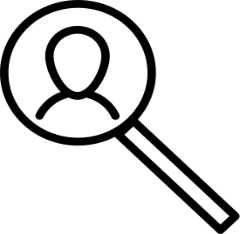 [Speaker Notes: For patients with IDD, clinical settings like the emergency department can be overwhelming and frustrating. Past experiences, lack of coping skills, overstimulating sensory environment, and communication challenges can contribute to this. Underlying mental health conditions should also be considered and addressed.  

Complex diagnostic profile and medications/side effects 
Lack social skills and familiarity navigating social situations 
Sensitivity to sound, light, touch, smell, taste, crowds, proximity, waiting times, unfamiliar people and things. 
Difficulty with changes/new surroundings, routines, or caretakers 
Likelihood of secondary psychiatric diagnosis (anxiety) as contributing factor]
Barriers to treatment
Vulnerable to stress
Need to reduce stress – run away, provide false information, push away others 
Challenge with coping skills
Not understanding or misunderstanding language 
Changing the subject
motivation to please others 
Short attention span 
Incomplete medical or social history
[Speaker Notes: Providers may face challenges when seeking information and providing treatment. 

Considerations, while responding to questions:
Many people with Intellectual Disability are strongly motivated to do what they believe is expected of them. 
They learn to listen for certain words or inflections. 
They may even copy moods as they try to give "correct" answers. 
They want to be accepted by and please others. Many have adapted by use of denial
They may affirm last choice, agree, or repeat last word (Q: "Do you understand what I have told you?“ A: "Told you.“ Q. “do you want to take a break or keep going? Q. keep going”) 
(Lunsky, Y. et all, 2012).]
Signs of Mental Health Symptoms
-shaking		-trembling	-rapid breathing		-clinging to people

-sweating	-moaning	-clenching fists		-perseveration

-pacing 		-biting self	-hand wringing		-cold, sweaty palms

-crying		-grimacing	-rapid heartbeat		-running away

-frowning	-tensed face	-loudly vocalizing		-pushing others away

-threatening	-loud humming	-yelling			-pulling hair 	

-hitting self	-covering eyes	-whining			-gastro distress

-hitting others 	-freezing		-hiding			-incoherent speech
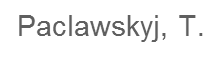 [Speaker Notes: Observing a person with one or two of these symptoms alone does not necessarily determine or predict a person’s mental health condition. What we identify as “challenging” behaviors can sometime be signs of anxiety, discomfort or even trauma response that indicate internal causes or needs. These can also be signs of temporary anxiety brought on by past trauma, fear, or pain.

How we respond can make the difference and prevent a crisis. Focus on ways we can recognize these signs and improve interactions.]
Factors that can Precipitate a Crisis
Fletcher, R. et al., 2015
[Speaker Notes: In an emergency setting, we are often seeing someone who has been affected by many previous factors/events that brought him/her to this point.
When certain conditions are present, people are more vulnerable to a crisis. Consider the examples on this slide: how can these examples make people feel more anxious? If someone has a mood disorder or other mental health diagnosis, how does a risk factor become greater? 

Questions to ask: To what degree does this person make meaningful choices?  What skills can s/he use? Who can help? When and how to ask for help? 
Protective factors: lifestyle measures can also protect against a crisis or prevent a behavior from escalating – relationships, routine, relaxation, visual aids, communication]
Common Practice and Improved Practice
https://www.porticonetwork.ca/web/hcardd/resources/videos/healthcare-providers
[Speaker Notes: The notes in the videos provide discussion questions and tips on improved best practice during treatment encounters. 

Source: The Centre for Addiction and Mental Health (CAMH) Developmental Disabilities and Mental Health]
Behavior & Symptoms
Wants
Communicates
Feelings
Needs
Medical Issues
[Speaker Notes: Individuals with IDD may have poor verbal skills, limited receptive and expressive language, and narrow insight, which can limit their ability to describe their symptoms (DMID-2, 2017). 

For people without verbal language, behaviors may be how s/he is communicating the need for medical attention. It is important to rule our medical needs and physical issues that can manifest as psychological or behavioral challenges, particularly in people who do not communicate traditionally, have limited vocabulary, limited self-awareness about symptoms. 

When interacting with people with IDD, certain behaviors can be signs and symptoms of underlying MI conditions. Sometimes aggression or other dangerous behaviors are other response to the fear people feel that there is a risk of danger or being unsafe. (DMID-2, 2017).
This can be challenging to navigate but paying attention to and understanding behavior is key.]
Preparing the environment
Consider: noise, lighting, space, likes/dislikes, textures, other sensory needs 
Decrease wait time when possible
Take note of what individuals gravitate toward and pull away from to get valuable information to build relationships and guide treatment.
Use picture schedules and visual aids of steps involved in various procedures
Provide sample objects or invite patient to hold equipment
Capture the presence of IDD and needs in chart to guide supports
[Speaker Notes: Modifications to the environment that consider and anticipate sensory needs can reduce anxiety, and consequently the types of behaviors that people experience when they are anxious. 
In waiting rooms, explore availability of sensory toolkits, movies, headphones, quiet spaces, pictures and visual depictions of staff and spaces in treatment areas.]
Reducing Risk
Be sensitive to the impact psychotropic medication can have on a person’s ability to process information. Side effects can cause fatigue, lower ability to concentrate, and impact short tem memory. 
Offer to contact family or advocate. Ask about special needs or accommodations
Limit Uncertainty: People need to know what comes next 
Introduce yourself to patients by your name and title. Briefly explain your role and duties. 
Provide choice and control.
[Speaker Notes: We can be proactive about the types of risks that make the clinical/emergency setting difficult for patients with IDD to navigate.]
Safety Tips
Get to know the individual so you are familiar with the triggers or cues which can lead to behavior
Monitor the area for unnecessary items or equipment and remove them.
Reduce stimulation in the environment such as lights, noise level and level of activity.
Watch your own position relative to the person
Monitor your tone of voice
[Speaker Notes: Because of the issues that have been outlined, there is an increased possibility of anxiety and discomfort during healthcare exams which may lead to challenging behaviors including aggression and self-injury. Reducing overall anxiety is key, but if a patient is experiencing escalating behaviors, it is important to recognize it as communication and an indicator of need.]
Strategies for positive encounter
Providing choice/ask permission helps patients have sense of control
Follow the individual’s lead.  Engage in parallel activity, modeling. 
Promote a Relaxation Response 
When senses are overloaded and anxiety escalates, individuals with IDD may respond with aggression
Use calm tone of voice and give extra personal space
Distraction: ask questions about interests, ask the individual to count or sing, talk about other topics 
Eye contact is not a prerequisite for understanding language.
[Speaker Notes: Give extra time to process things a patient needs to see, hear, or feel before he responds. Use visual aids, such as pictures, diagrams, or models. Manage your proximity. Explain to the patient what will happen during the exam. Explain what you are going to do before you do it with each step, ask for permission and wait for a response. Alert if it will involve an additional place or person. Anticipate the patient’s behavior when moving from one environment to another.]
Communication Strategies
Use short sentences and allow time for processing
Give choices whenever possible
Be specific; keep it simple
Check for understanding
Provide a warning around transitions: 
    “In ten minutes we’ll move to another room.”
Confirm comprehension or gently redirect 
Be patient of repetition 
Use visual aids 
Maintain nonthreatening distance, ask permission to approach or examine
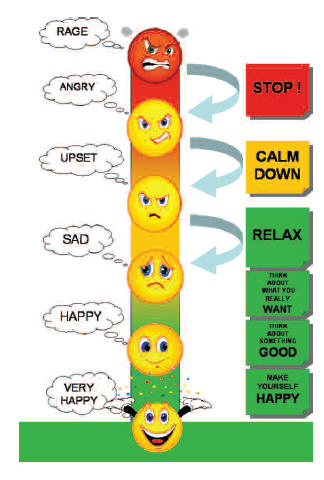 [Speaker Notes: Sometimes an individual's expressive language exceeds his or her receptive language.

Individuals may repeatedly ask the same questions due to attention deficits, processing delays, anxiety, or need for additional clarification. 

Avoid multi-step instructions. If too many instructions are strung together, the patient may not be able to remember and behavior may be viewed as uncooperative.]
Verbal techniques to help individuals feel acknowledged and supported
Active listening 
Empathetic responses
Maintain a non-judgmental attitude
Recognize and avoid power struggles
Watch your posture and body language
Validate feelings
Put the choices back to the person
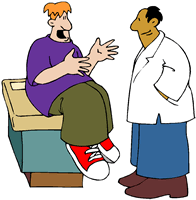 McGilvery and Sweetland, 2012
17
[Speaker Notes: Reduce trauma and agitation by including a calm gentle voice, a relaxed but attentive demeanor at a safe distance, allowing for maximum freedom of movement of the individual

Become familiar with verbal de-escalation techniques and identify which are useful with the individual – some people respond to humor, others require reassurance, some distraction from the topic or setting entirely. 
Practice validation to offer help and guidance at earliest stage of crisis. Support the person’s feelings, which are always real, even if his or her thoughts are confused. hallucinations, a trauma trigger, disorientation, we can still validate.  
Avoid methods that may increase trauma or agitation such as crowding the person, threatening the person with consequences, yelling, panicking, demanding, dismissing the person’s concerns, touching or blocking the person from movement.
Use reflective listening- Reflect back the feelings you think you are hearing and seeing. For example, “I know that must have really upset you. I hear what you are saying” show/ask him or her to clarify or mirror. “say more about that, tell me about _______”
Avoid threatening punishment-Setting clear exceptions in advance gives clear language, it is not the first time people are hearing things nor are we using possible outcomes as a weapon. Use plural language:  We are going to the next room. BE RESPECTFUL
Do not ignore: escalations of behaviors that could lead to severe behaviors- Intervene as early in the stages of escalation as possible.

McGilvery and Sweetland, 2012]
Validation
Particularly helpful with disoriented people (seizures, brain injury, memory issues), disordered thinking (personality disorder, psychosis) or emotionally charged/behavioral.   
The person is grounded in his or her feelings, show you understand without getting caught up in misinformation 
Validate the feelings and use the feelings to guide them towards more useful and calming activities 
Avoid agreeing with distorted/incorrect thoughts, distract them to a less stressful topic.
Deliver important information when the person is calm
Fletcher, R. et al., 2015
18
[Speaker Notes: Examples of validation: 

Linus "I want to go home!” 

You: “What are you going to do at home? Tell me about your home.  Is it a big house? Who do you live with?”  
Gently redirect the conversation away from what upsetting Linus to getting helpful information but not ignoring his need.]
Follow up Opportunities
Identify a leader to consider and plan for the needs of patients with IDD  
Share feedback from practitioners about effective treatment approaches.
Partner with professionals and staff across the healthcare team (hospital security, nurses) to guide to implementation 
Consult with experts to gain a better understanding of the unique needs of patients with IDD
Include patients in effective discharge planning to improve interactions during future ER visits
[Speaker Notes: When presented with the risk factors, especially, repeatedly, we can guide our efforts towards prevention and ongoing improvement to support people with IDD and sensory needs. 
Respond positively: focus on the reason for the behavior -  What does this person need right now? Consider the barriers to needs 

What immediate steps can be taken to ensure safety? 
What factors contribute to these incidents?
What are next steps in planning supports? 
How do we plan for future interactions?]
References
Diagnostic Manual – Intellectual Disability (DM-ID-2): A Textbook of Diagnosis of Mental Disorders in Persons with Intellectual Disability; DM-ID-2 Textbook, Clinical Guide, and Workbook EDITED BY: Robert J. Fletcher, DSW, ACSW, NADD-CC. Jarrett Barnhill, MD, DLFAPA, FAACAP Sally-Ann Cooper, MD, FRCPscyh. (2017)

Robert J. Fletcher, DSW, ACSW, NADD-CC, Daniel Baker, PhD, NADD-CC, Juanita St Croix, BSc, Melissa Cheplic, MPH. Mental Health Approaches to Intellectual/Developmental Disability: A Resource for Trainers, NADD PRESS, 2015.

Lunsky Y, Balogh R, Khodaverdian A, Elliott D, Jaskulski C, Morris S. A comparison of medical and psychobehavioral  emergency department visits made by adults with intellectual disabilities. Emerg Med Int, 2012

McGilvery, Sharon PhD and Sweetland, Darlene, PhD. Intellectual Disability and Mental Health: A Training Manual in Dual Diagnosis, 2011.

Paclawskyj, T. & Yoo, J. H. Mood, anxiety, and psychotic disorders in persons with developmental disabilities: Approaches to behavioral treatment. The NADD Press, 2004.

National Association for Dual Diagnosis (NADD). www.thenadd.org 

Health Care Access Research and Developmental Disabilities
Funding Acknowledgment & Disclaimer
This work is supported with a grant funded by the New Jersey Council on Developmental Disabilities, in part by grant number 2001NJSCDD-02, from the U.S. Administration for Community Living, Department of Health and Human Services, Washington, D.C. 20201. Grantees undertaking projects with government sponsorship are encouraged to express freely their findings and conclusions. Points of view or opinions do not, therefore, necessarily represent official ACL policy.